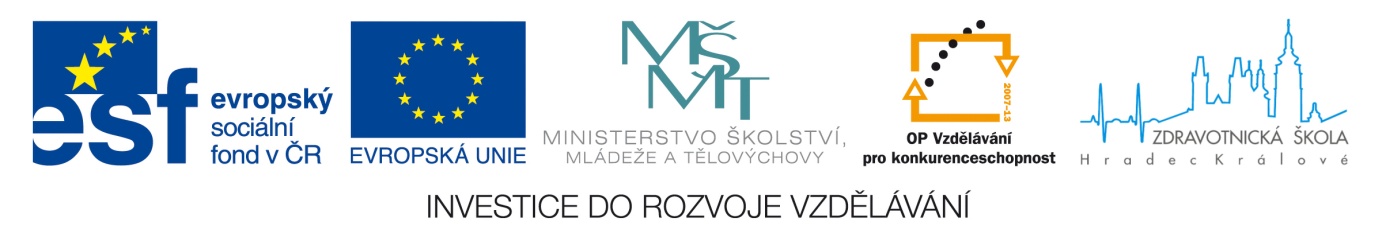 Péče o klienta s diabetem mellitem
Charakteristika onemocnění
Diabetes mellitus je metabolické onemocnění, které vzniká v důsledku absolutního nebo relativního nedostatku inzulinu.

Je charakterizované zvýšenou hladinou cukru v krvi a přítomností cukru v moči.
DM 1. typu
Absolutní nedostatek inzulinu v důsledku pomalého zániku β buněk Langerhansových ostrůvků.
Je vždy závislý na léčbě inzulinem.
Objevuje se častěji v mladším věku.
DM 2. typu
Relativní nedostatek inzulinu – tělo tvoří normální až zvýšené množství inzulinu, ale tkáně na něj nereagují.
Objevuje se familiárně u dospělých osob, u obézních.
V léčbě je důležitá dieta a pohybová aktivita.
Ostatní specifické typy
diabetes, který vzniká druhotně při jiném onemocnění (pankreatitida, karcinom pankreatu, Cushingova choroba), po lécích (kortikoidy)

diabetes v těhotenství
Příznaky
Kompenzovaný diabetik je bez obtíží.
Při zvýšené hladině cukru v krvi je:
nadměrná žízeň
nadměrné močení – glukóza se vylučuje do moči a stahuje s sebou vodu, to vede k nadměrnému močení. Při tom se pacient dehydratuje a vyvolává to pocit žízně.
hubnutí při normální chuti k jídlu
pokles tělesné výkonnosti, slabost a vleklá únava
častější výskyt kožních onemocnění, sklon k infekcím
svědění genitálií
poruchy vidění - zrakové ostrosti
Komplikace akutní
hypoglykemie
pokles hladiny krevního cukru
příčina
předávkování inzulinem nebo PAD, nedostatek jídla, fyzická aktivita
příznaky
pocení, třes, hlad, zrychlený puls, nervozita, bolesti hlavy, poruchy paměti, dvojité vidění, křeče až kóma
terapie
Při vědomí - kostka cukru, sladký čaj, Coca-cola
Při poruše vědomí volat
hyperglykemie
vzestup hladiny krevního cukru
příčina
zvýšená spotřeba inzulinu (stres, horečka, infekce, operace, úrazy, infarkt) , porušení diety, nedostatek pohybu, nově vzniklý diabetes
příznaky
žízeň, polyurie, slabost, suchá kůže, hypohydratace až dehydratace
inzulin, náhrada tekutin a iontů
terapie
inzulin, náhrada tekutin a iontů
Komplikace pozdní
specifické
postižení cév sítnice
postižení ledvin
postižení nervů
nespecifické
ateroskleróza (ICHS, CMP, ICHDK)
sklon k infekcím, zejména močových cest a kůže
Komplikace pozdní
smíšené
diabetická noha – změny dolních končetin pod kotníkem vznikající v důsledku diabetu
Terapie
režimová opatření
diabetická dieta č.9 - racionální strava podle odhadu energetické potřeby diabetika na den, menší porce rozdělené do 6-7 dávek v pravidelných intervalech - redukce příjmu cholesterolu a soli ovoce, zelenina, vláknina, pitný režim (min. 2,5 l tekutin/den) – minerálky, slabý čaj
fyzická aktivita
farmakologická léčba – inzuliny, perorální antidiabetika
ošetřovatelská péče - Monitoring
výsledky glykémie – měření glukometrem  
http://www.lecbacukrovky.cz/selfmonitoring-samostatna-kontrola-diabetu
fyziologické funkce – krevní tlak, puls, tělesná teplota
bilanci tekutin / hlavně množství moči/
příznaky onemocnění
příznaky komplikací
změny na kůži a sliznicích
hmotnost
ošetřovatelská péče - Hygiena
Péče o kůži

pozornost věnovat záhybům, podpaží, tříslům
pravidelné sprchování, kůži udržovat v suchu, promazávat, nezasypávat /zásypy-vysušují kůži/
prevence kožních zánětů a defektů
péče o genitál
sklon k plísňovým infekcím
boj proti svědění / koupele, aplikace léků, vhodné kosmetické prostředky, osobní prádlo/
péče o DK

špatné prokrvení a ↓citlivost DK vlivem cévních změn vede ke špatnému hojení drobných ran, zejména na DK - riziko diabetické gangrény
Prevence:
opatrné stříhání nehtů
vhodná obuv, netěsnící
bavlněné ponožky
koupele nohou, boj proti zatvrdlinám, promazávat DK, denní hygiena DK,péče o meziprstní prostory
nechodit naboso
vzniklá poranění okamžitě ošetřit, nahlásit lékaři
Vyprazdňování
boj proti močové infekci
omezit cévkování
pokud je zavedena močová cévka dodržovat uzavřený systém
hygiena genitálu
pravidelné vyprazdňování
sledovat denní množství moči
Strava
diabetická dieta
preferovat potraviny rostlinného původu
potraviny s rychlými cukry vyloučit, potraviny s pomalými cukry /polysacharidy/ omezit
zařazovat zeleninu a ovoce / sladké ovoce pouze omezeně/
zařazovat luštěniny, celozrnné pečivo
dostatečný přívod bílkovin, preferuj odtučněné mléčné výrobky
omezit tuky v potravě –zařazovat nízkotučné potraviny
dostatečný pitný režim-preferovat vodu, čaj, nízkoenergetické nápoje,nápoje s umělými sladidly
strava pravidelná 6x denně / druhá večeře po 21.hodině - zkracuje se noční interval bez jídla -rizika nočních hypoglykémii/
redukce váhy
při sestavování jídelníčku přihlížet k věku klienta, hmotnosti a druhu vykonávané práce
sestavování jídelníčku pomocí výměnných jednotek
Výměnná jednotka potravin

1 výměnná jednotka obsahuje 10–12 g sacharidů – cukrů
je to množství potravin, které obsahuje 10 g sacharidů a je tak možné potraviny snadno navzájem vyměňovat
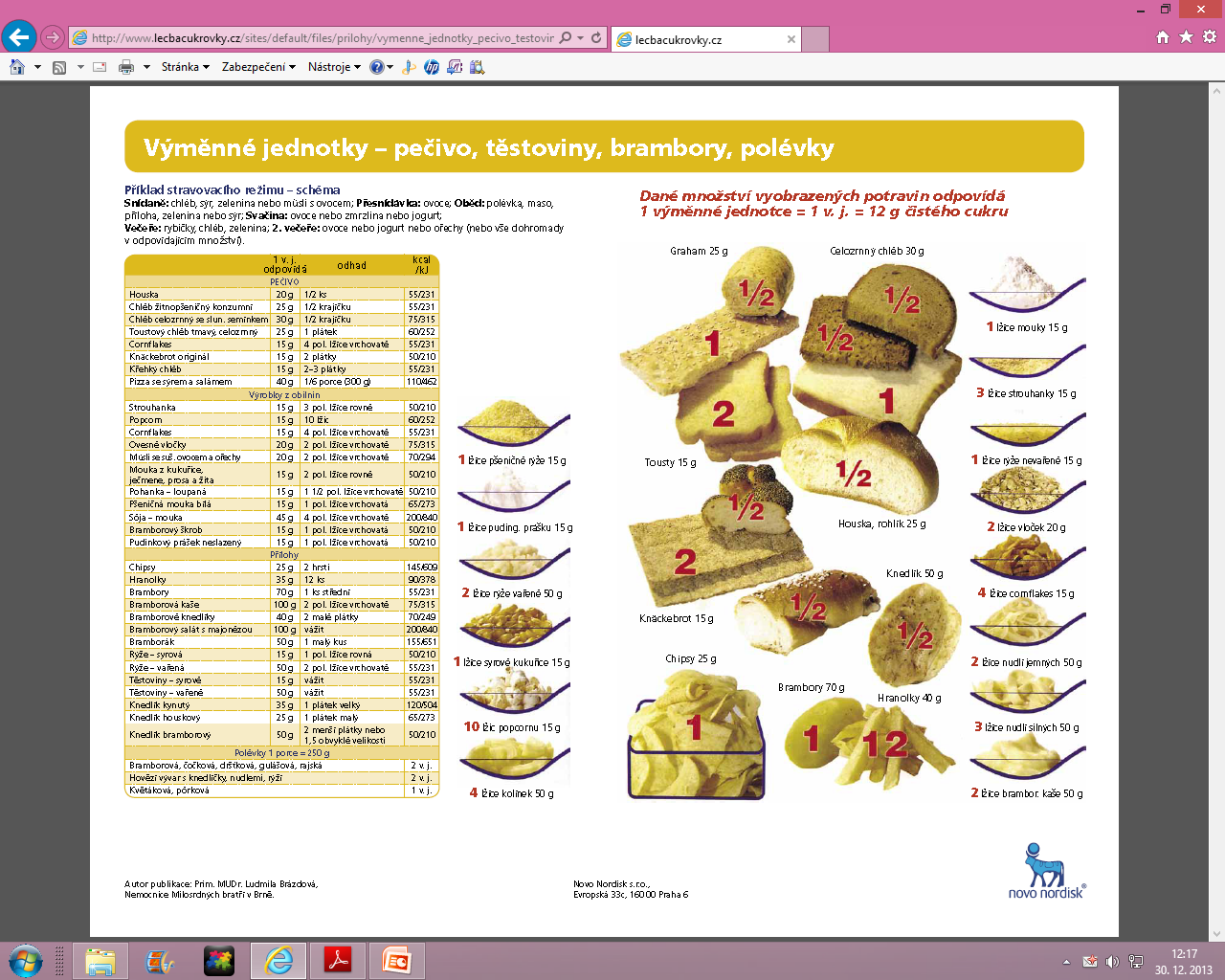 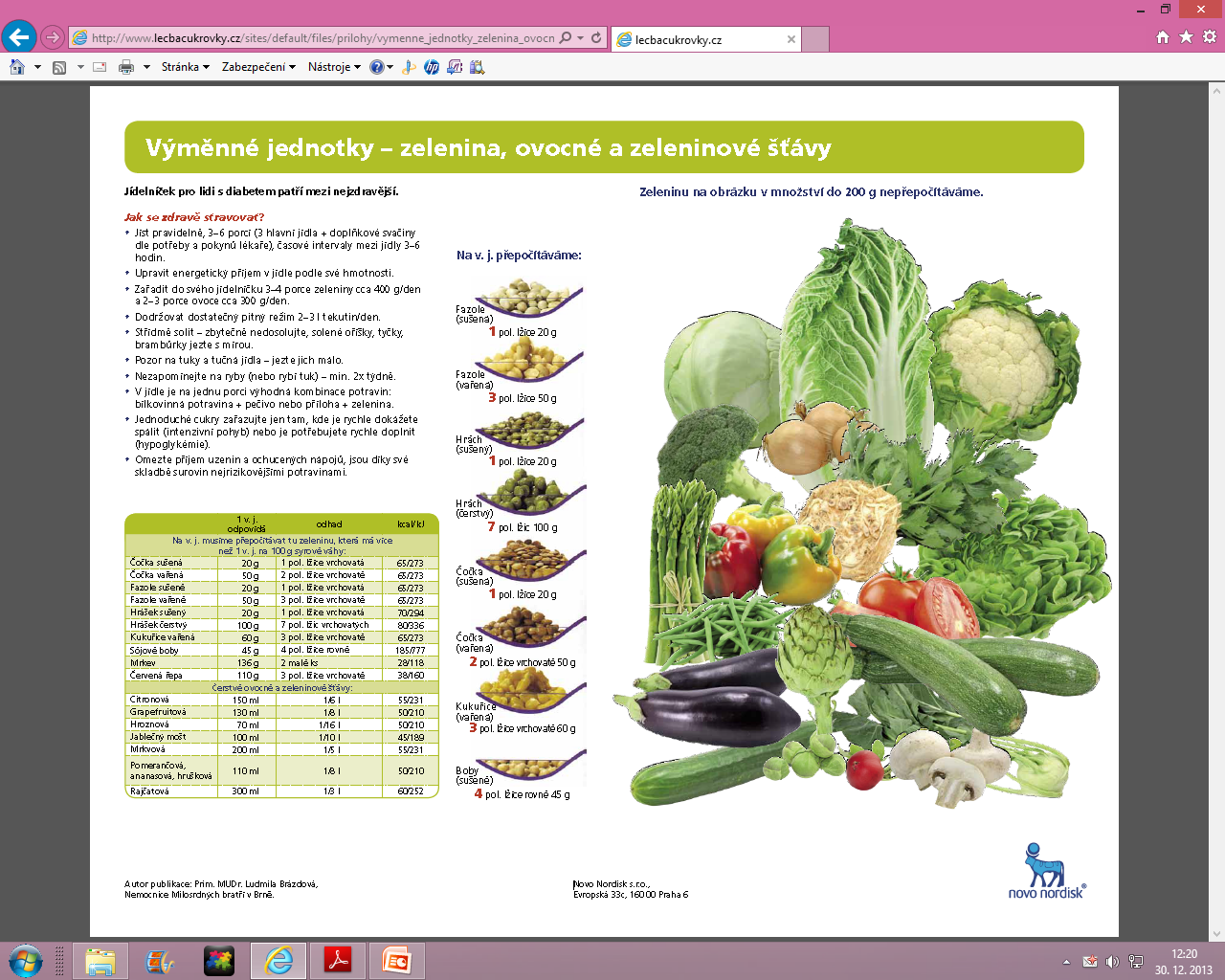 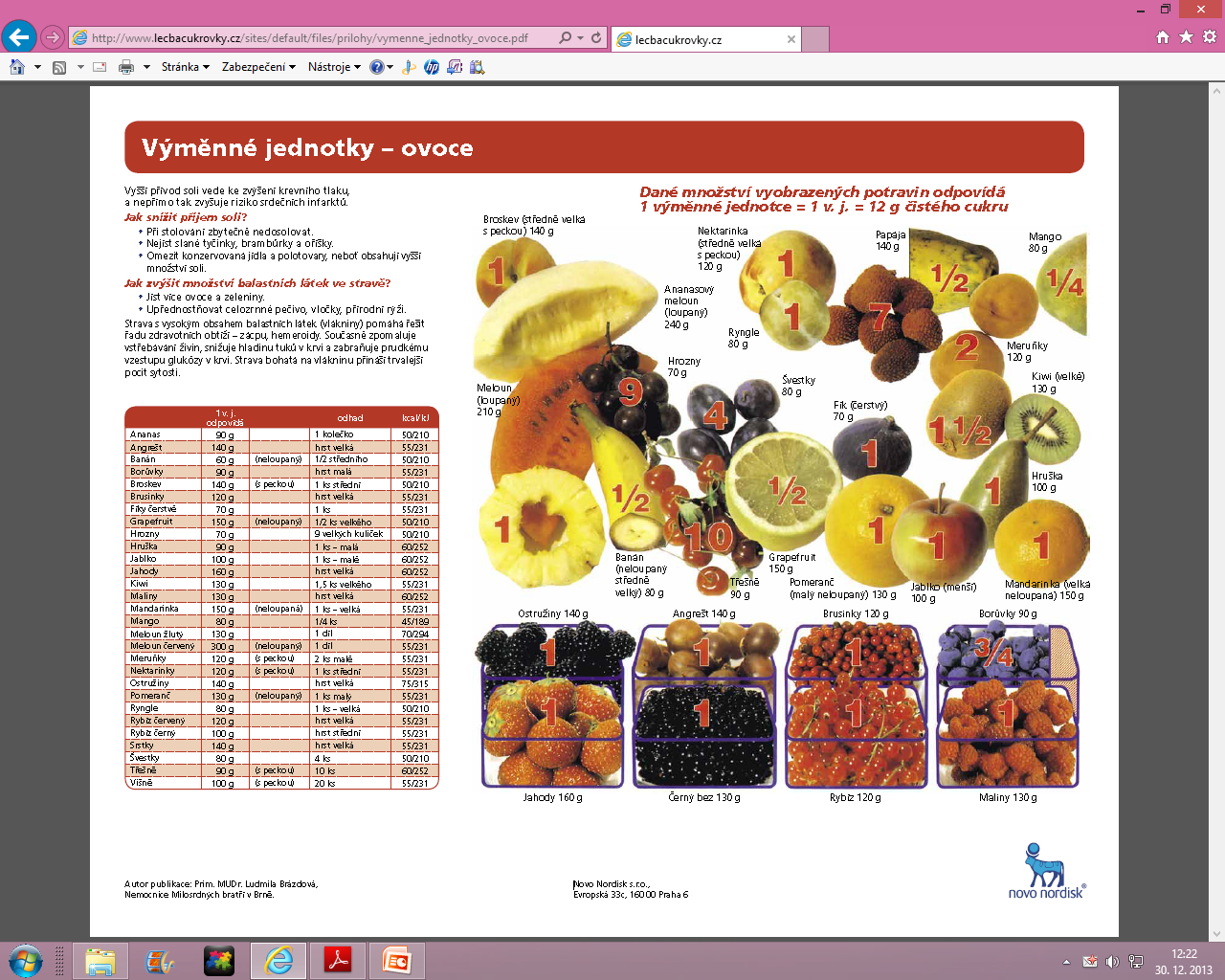 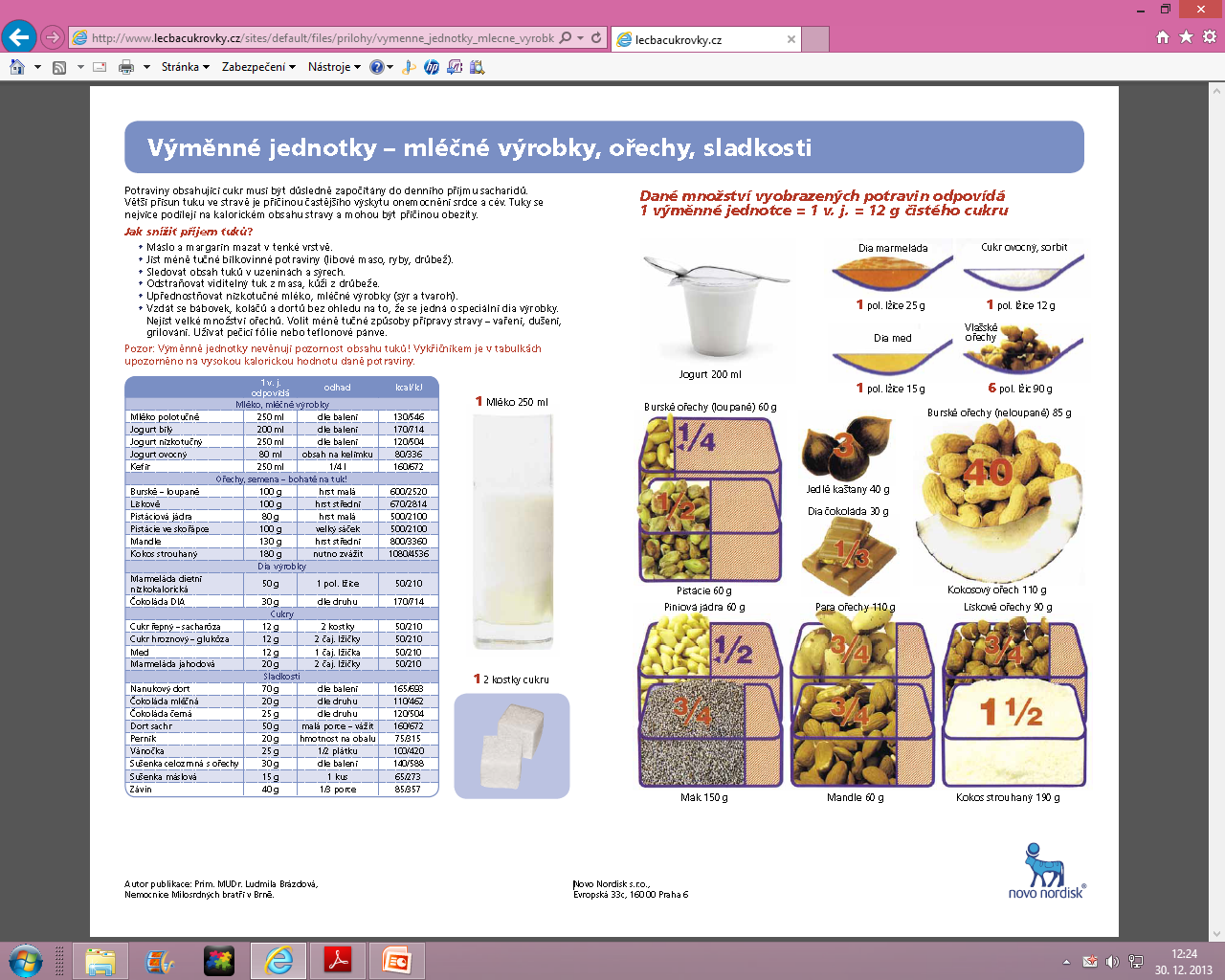 RHB
pohyb je součástí léčby -pohybem dochází k přirozenému spalování cukrů

možnost jakékoliv sportovní činnosti s výjimkou fyzicky náročných či vytrvalostních sportů
Zdroje:
http://www.lecbacukrovky.cz/vymenne-jednotky